The Lord is my shepherd;
    I have all that I need. 
He lets me rest in green meadows;
    he leads me beside peaceful streams.
He renews my strength…
Psalm 23:1-3
Psalm 23
Living in the goodness of God
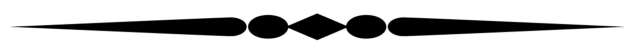 How God’s Goodness Can Restore You
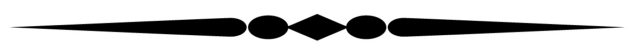 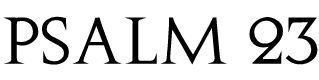 Psalm 23
Then Jesus said, “Come to me, 
all of you who are weary and carry heavy burdens, and I will give you rest. Take my yoke upon you. Let me teach you, because I am humble and gentle at heart, and you will find rest for your souls. 
For my yoke is easy to bear, and the burden I give you is light.”
Matthew 11:28-30
Psalm 23
WHAT DAMAGES US?
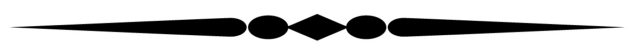 Unaddressed Grudges
Surely resentment destroys the fool, 
and jealousy kills the simple. 
job 5:2
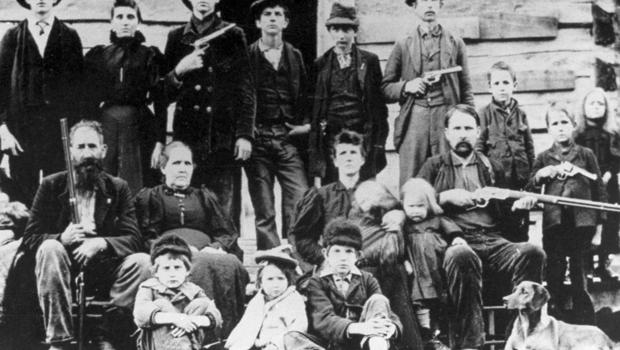 Unaddressed guilt
 
“My guilt has overwhelmed me like a burden too heavy to bear ... I’m bowed down and brought low; all day long I go about mourning.” Psalm 38:4,6
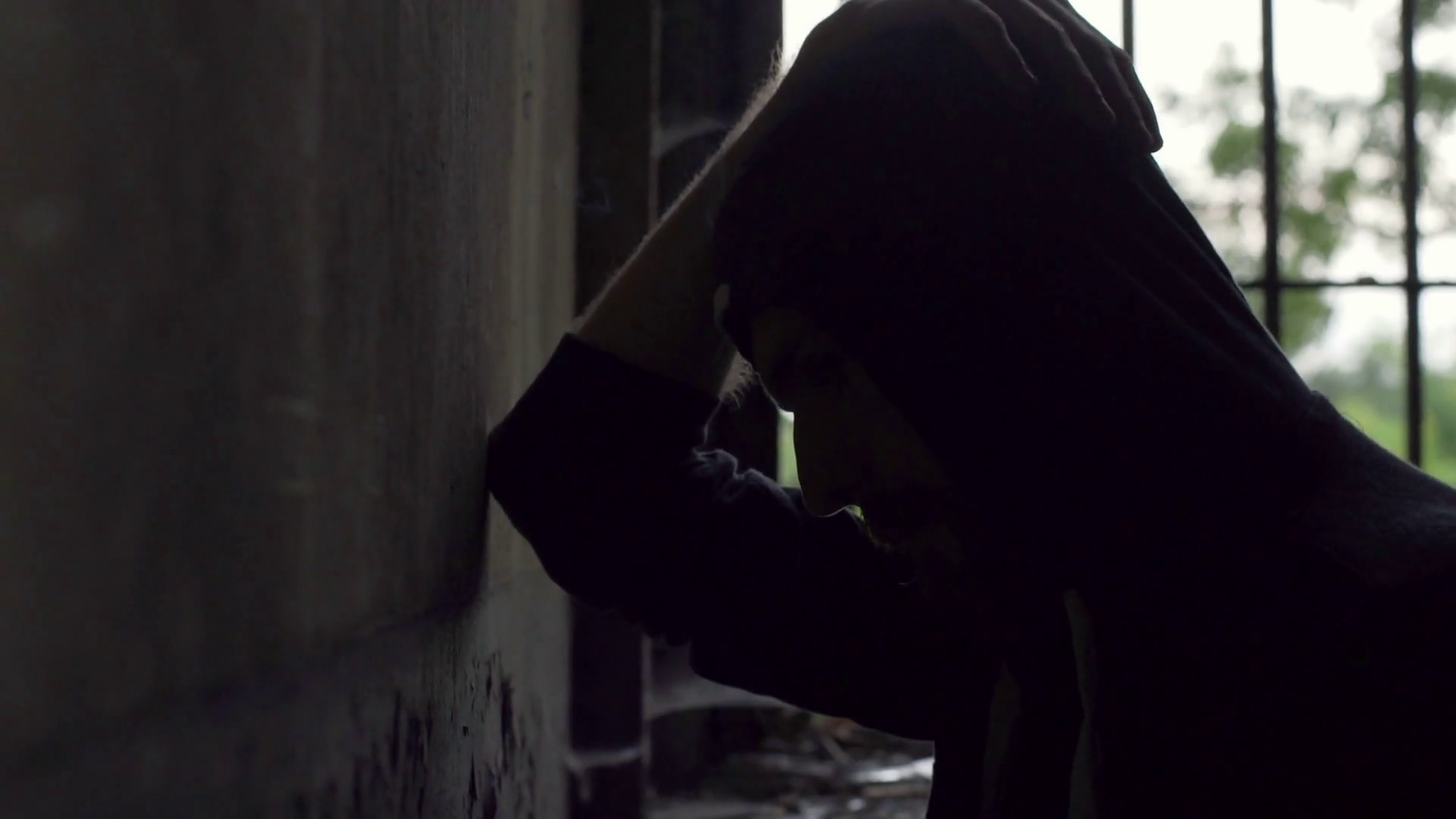 KING  DAVIDPsalm 38

My guilt overwhelms me—    it is a burden too heavy to bear.5 My wounds fester and stink    because of my foolish sins.6 I am bent over and racked with pain.    All day long I walk around filled with grief.7 A raging fever burns within me,    and my health is broken.8 I am exhausted and completely crushed.    My groans come from an anguished heart.
Unaddressed Grief
 
“Lord, have mercy, because I am in misery. My eyes are weak from so much crying, and my whole being is tired from grief.” 	Psalm 31:9
HOW DOES JESUS RESTORE OUR SOUL?
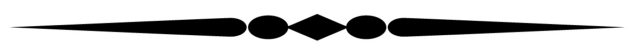 1
Jesus makes something good out of bad
You intended to harm me, 
but God intended it all for good.	Genesis 50:20
Psalm 23
2
Jesus takes my guilton himself
But he was pierced for our rebellion,
    crushed for our sins.
He was beaten so we could be whole.
    He was whipped so we could be healed.Isaiah 53:5
Psalm 23
3
Jesus feels my grief and Heals my heart
He was despised and rejected—
    a man of sorrows, acquainted with deepest grief.Isaiah 53:3
Psalm 23
HOW SHOULD WE RESPOND?
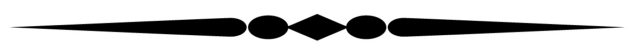 Trustthat Jesus forgave YOU
So now there is no condemnation for those who belong to Christ Jesus.	Romans 8:1
ForgiveYOur offenders
Get rid of all bitterness, rage, anger, harsh words, and slander, as well as all types of evil behavior. Instead, be kind to each other, tenderhearted, forgiving one another, just as God through Christ has forgiven you.
Ephesians 4:31-32
Yoke upWith Jesus
Take my yoke upon you. 
Matthew 11:29
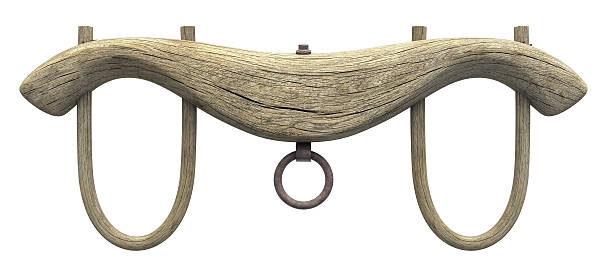 Then Jesus said, “Come to me, 
all of you who are weary and carry heavy burdens, and I will give you rest. Take my yoke upon you. Let me teach you, because I am humble and gentle at heart, and you will find rest for your souls. 
For my yoke is easy to bear, and the burden I give you is light.”
Matthew 11:28-30
when you're yoked up with Jesus, 
it's impossible for you to run 
into the ditch
Psalm 23